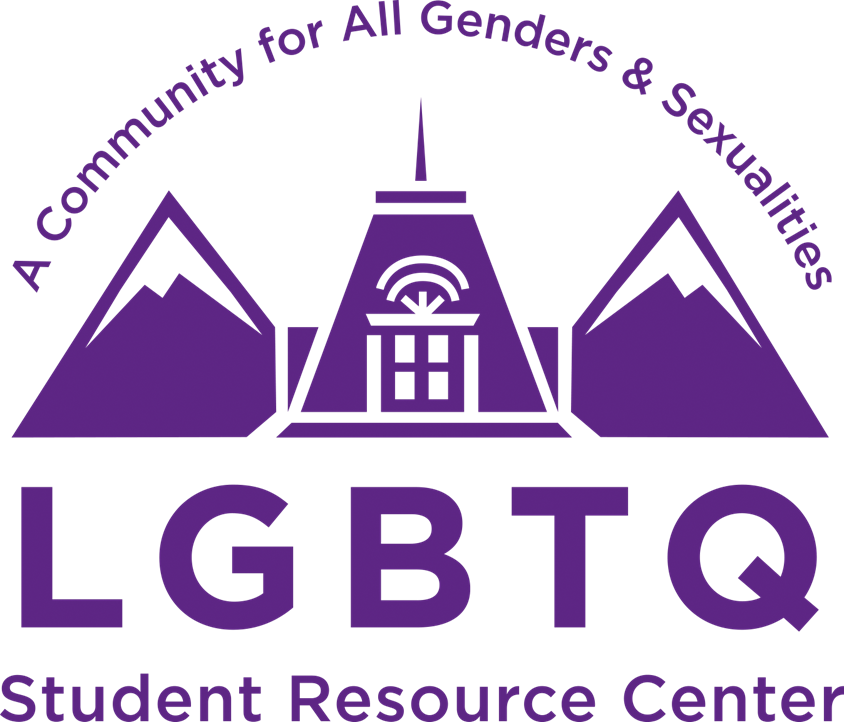 Center Overview
Community
Create or encourage opportunities for LGBTQ students to feel connected
Education
Support LGBTQ students in navigating university/community systems and living full lives
Enhance Auraria’s capacity to support LGBTQ students through trainings and workshops
Advocacy
Help reduce institutional barriers for LGBTQ students and minimize impact of homophobia, transphobia, and other forms of bias within university systems
Maintining consideration for the needs of LGBTQ students in new institutional efforts
Our Focus
Director
Assistant Director
Student Office Coordinator (hiring)
Student Event Coordinator
Student Event Coordinator
Student Marketing Coordinator (hiring)
Student Marketing Coordinator (hiring)
FY 24 Accomplishments
Completed program review for the LGBTQ Student Resource Center

New office furniture and printer
Accessibility and Inclusion
Key programming focus

Marketing and promotion processes

Staff hiring
Measuring Impact
Primarily quantitative (event attendance)

Post-event/survey trials
Goals
Goals (Long-Term)
Establish better communication channels

Create neutral brand

Identify effective tracking measures
Goals (FY25)
Memorandum of Understanding

Student Staff Hiring

New Website
Upcoming Events/Projects

All upcoming LGBTQ SRC events can be found via our website (msudenver.edu/lgbtq) or our Instagram (@lgbtq_src_auraria).
We are currently hiring for three student staff positions. Interested students can visit tinyurl.com/SRChiring24.
Fall 2024 Lavender Graduation is Tuesday, 12/4, 5-7pm, in Tivoli 320s. RVSP at tinyurl.com/F24LavGrad.
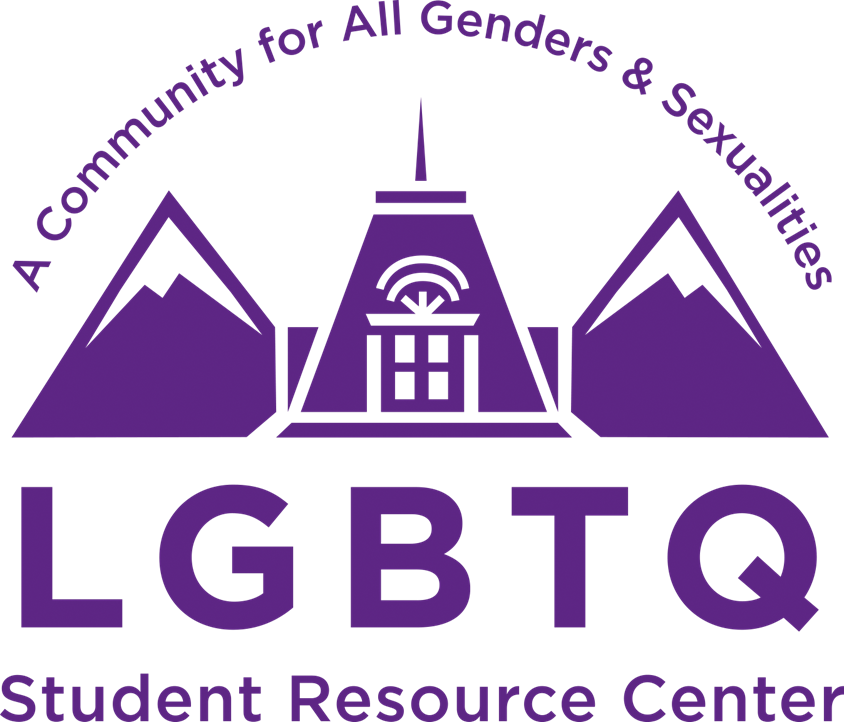